قوانين الغرفة الصفية
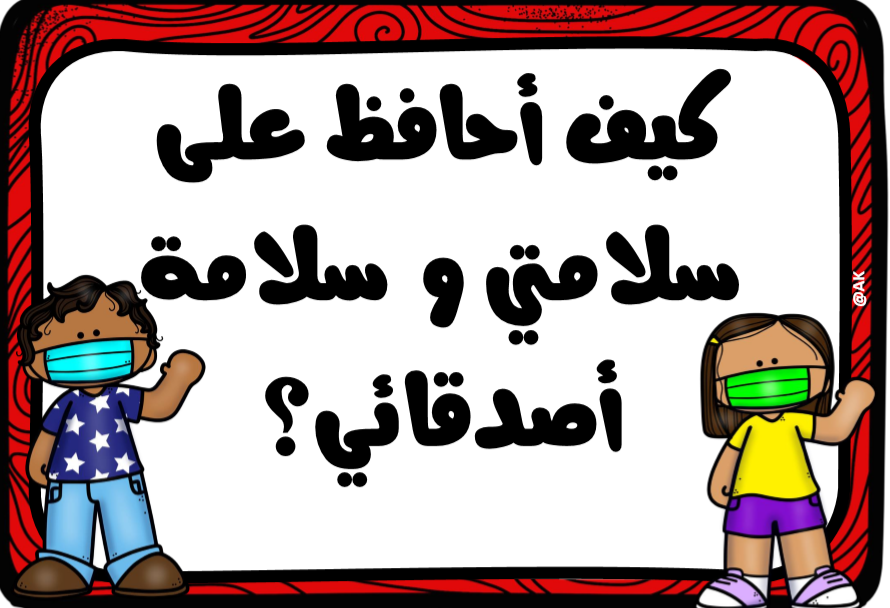 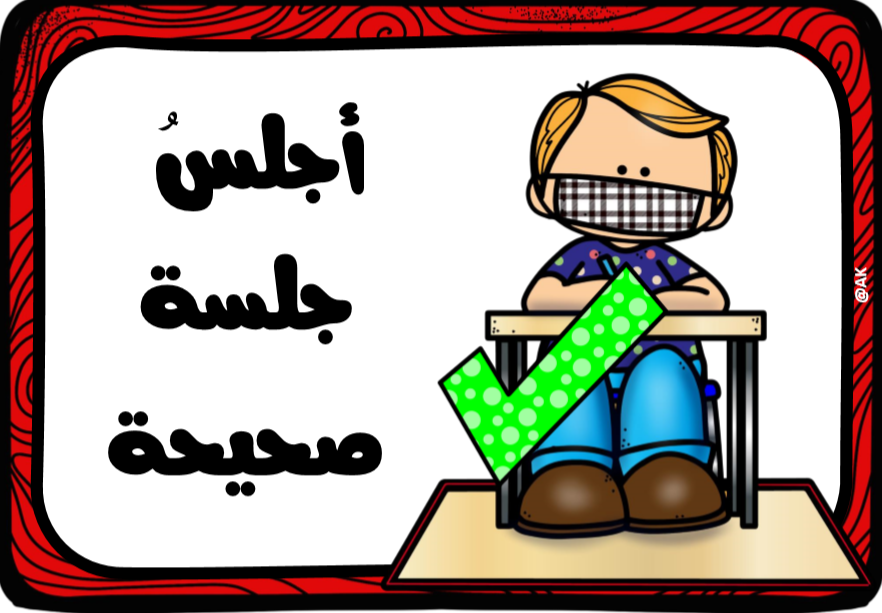 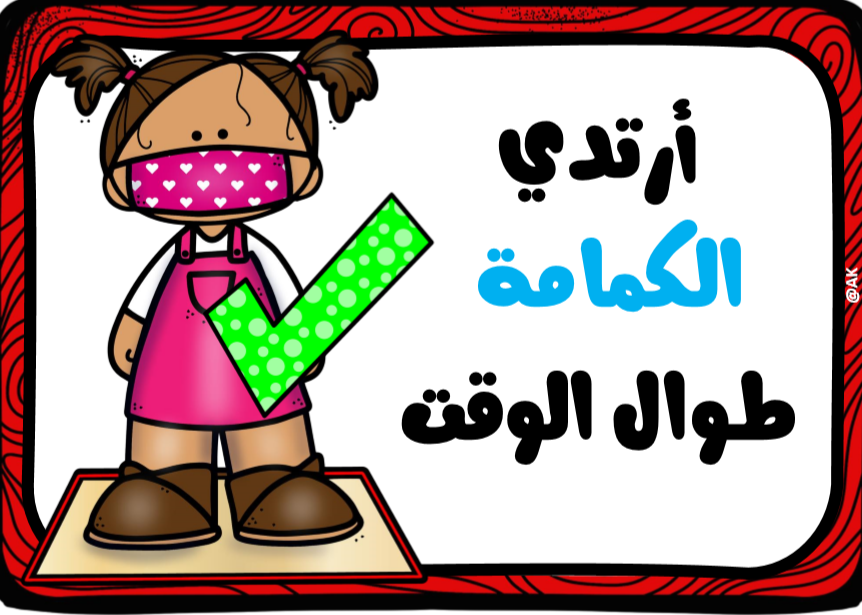 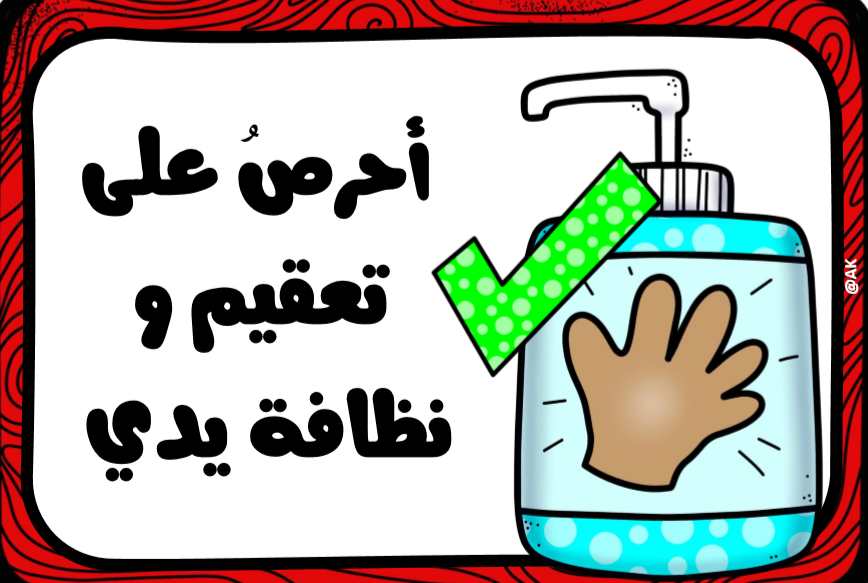 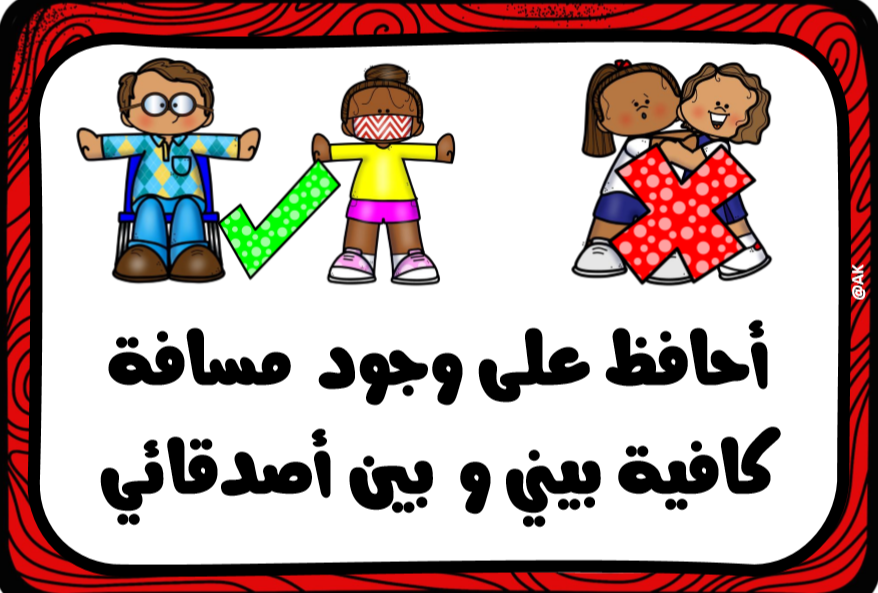 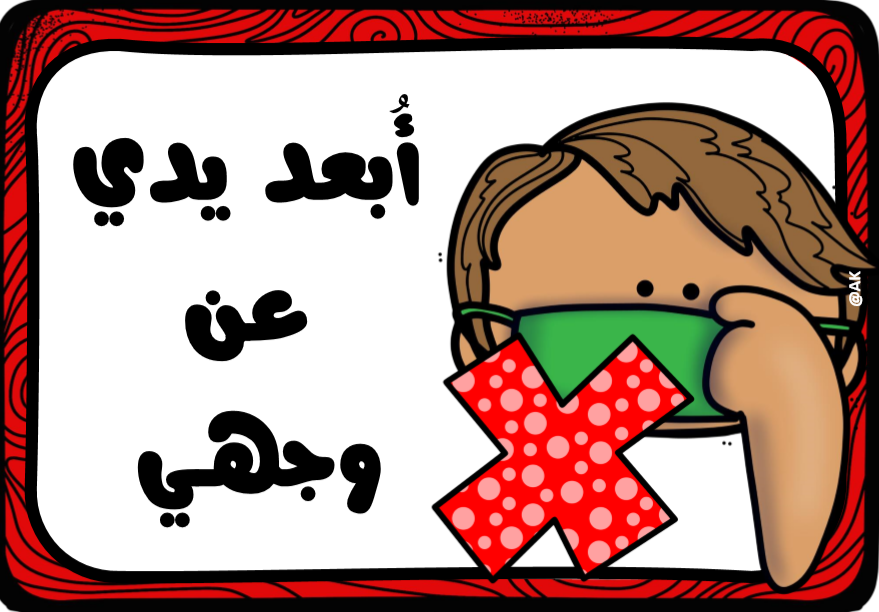 الإخْفَاءُ
 الحَقِيقي
1-نُوضّح مفْهُوم الإخفَاء
وحُروفه.
2-نُوضّح كَيفية تطْبِيق حَكم 
الإخْفَاء.
3-نسْتخرج حُكم الإخفَاء من
القُرآن الكَريم.
سَنتعلّم فِي هذَا الدّرس بِإذنِ الله :
الإخفاء الحقيقي
ب
الإدغام
هـ/ء/ ح/خ/غ/ع
ن/ م
ل
التّهيئَة
صَنَف المفْردَات القُرآنية غلَى أحكَام النّون السّاكنة والتّنوين التّي دَرستها سَابقًا:
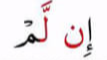 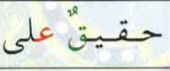 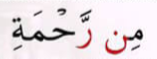 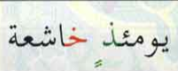 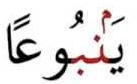 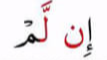 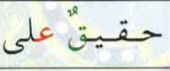 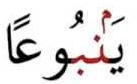 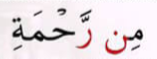 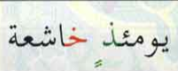 مَاهُو الحُكم الرّابِع لأحكَام النّون السّاكنَة والتّنوين؟
الإخفاء
الإ
الإخفاء هو :
خ
النطق بالنون الساكنة أو التنوين بلا تشديد
ف
على صفة بين الإظهار والإدغام مع بقاء الغنة
فالإخفاء له حكم متوسط بين الإظهار والإدغام
اء
أولًا :نُوضّح مفْهُوم الإخفَاءوحُروفه.
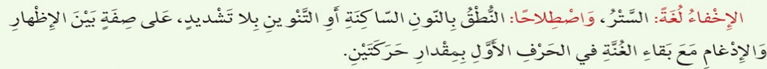 المفُهُوم:
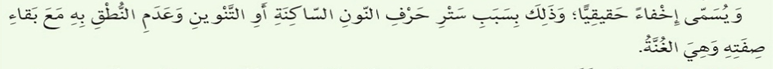 سَببُ التّسمية:
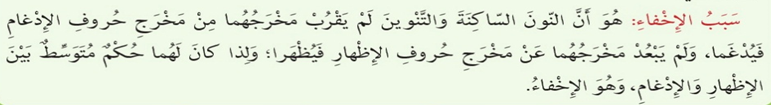 سَببُ الإخْفَاء
حُروفُ الإخْفَـــــاء
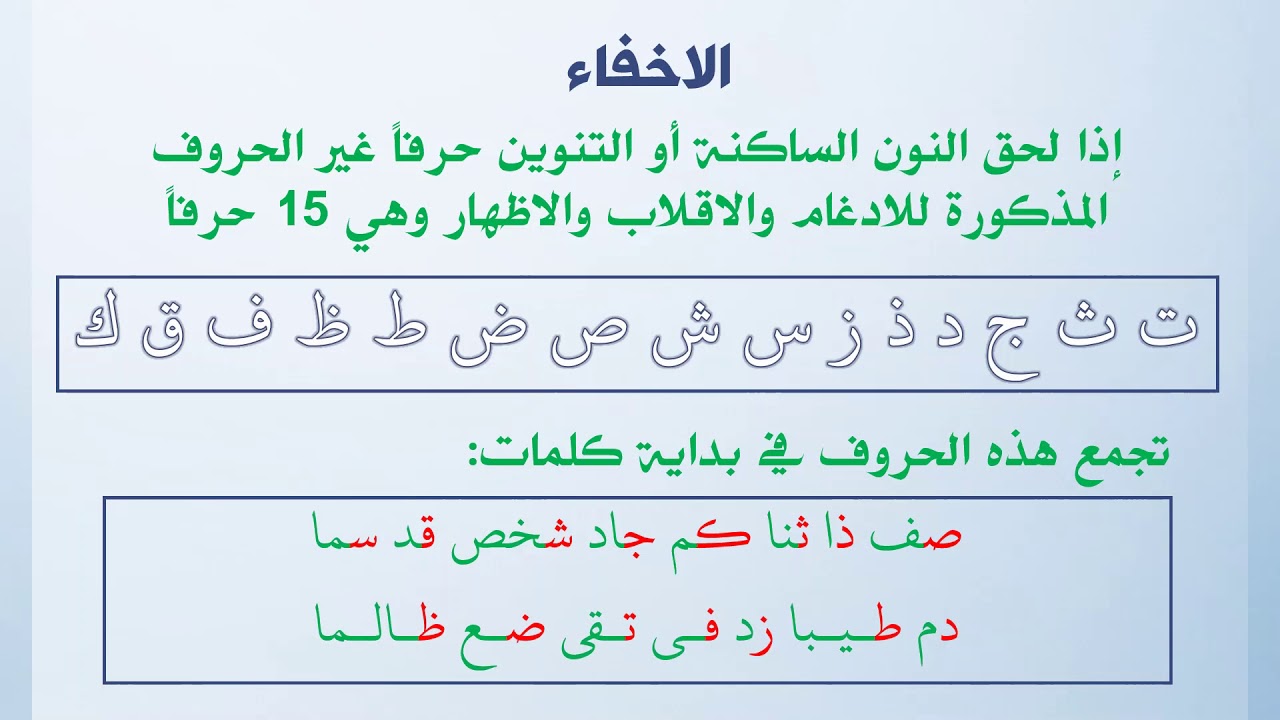 حُروف الإخْفَاء هِي:
ش
ج
ك
ث
ذ
ص
س
ق
ط
د
ظ
ض
ت
ف
ز
كيف نبحث عن الإخفاء في القرآن الكريم ؟
نبحث عن النون الساكنة أي الخالية من الحركة
نبحث عن حروف الإخفاء ( ص – ذ – ث – ك – ج – ش – ق – س – د – ط – ز – ف – ت – ض - ظ
أو نبحث عن التنوين سواء كان تنوين ضم أو فتح أو كسر
رسْمُه فِي المصْحف
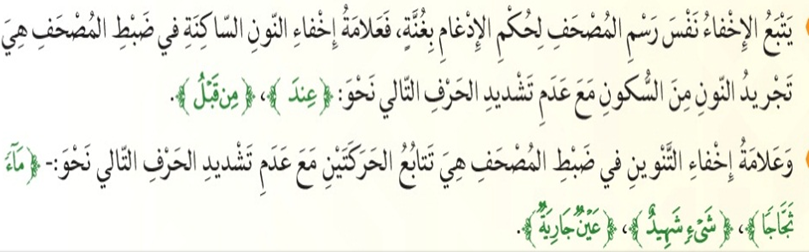 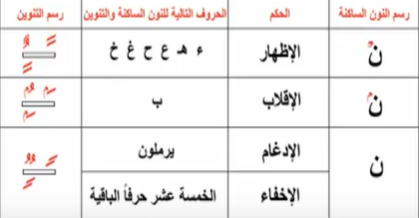 ما هو حرف الإخفاء الوارد في هذه الكلمات
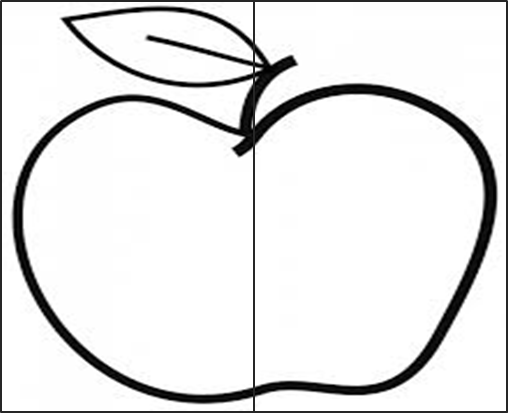 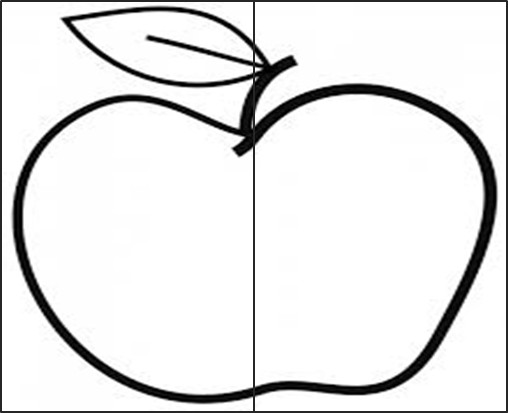 ظ
ك
فلينظر
عنك
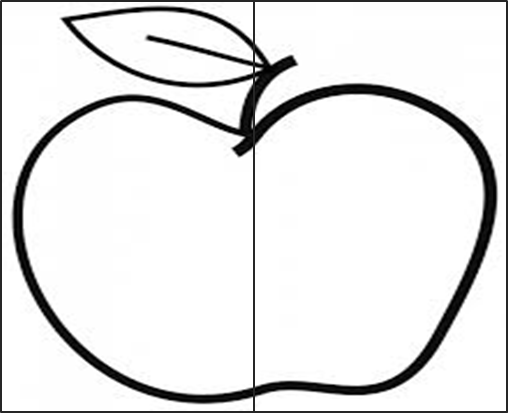 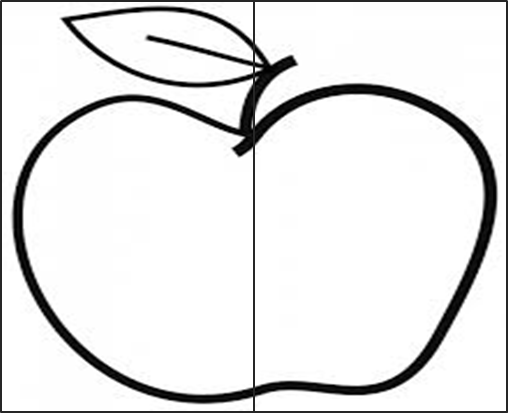 ج
ف
أن جاءكم
بنباءٍ فتبينوا
ما هو حرف الإخفاء الوارد في هذه الكلمات
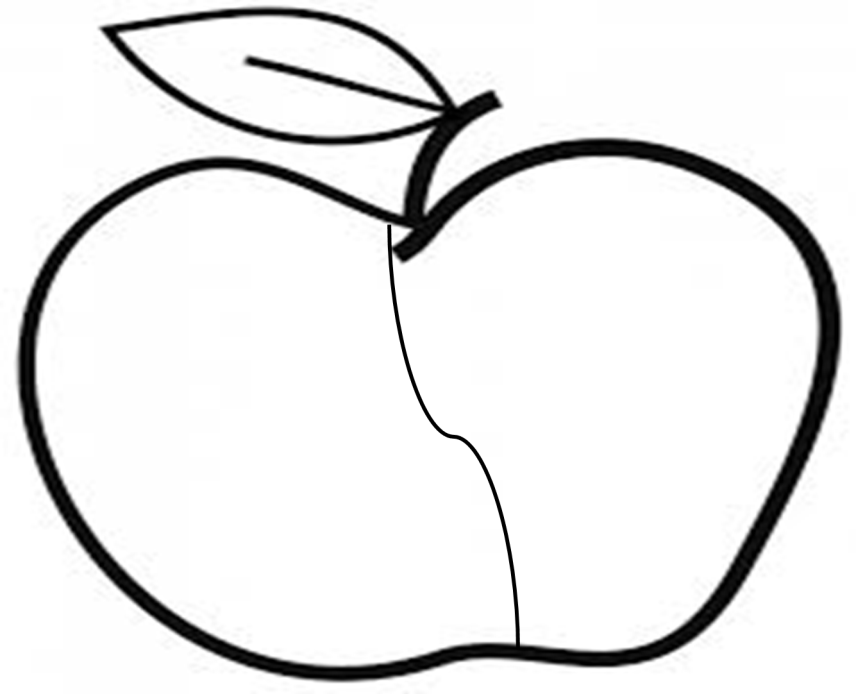 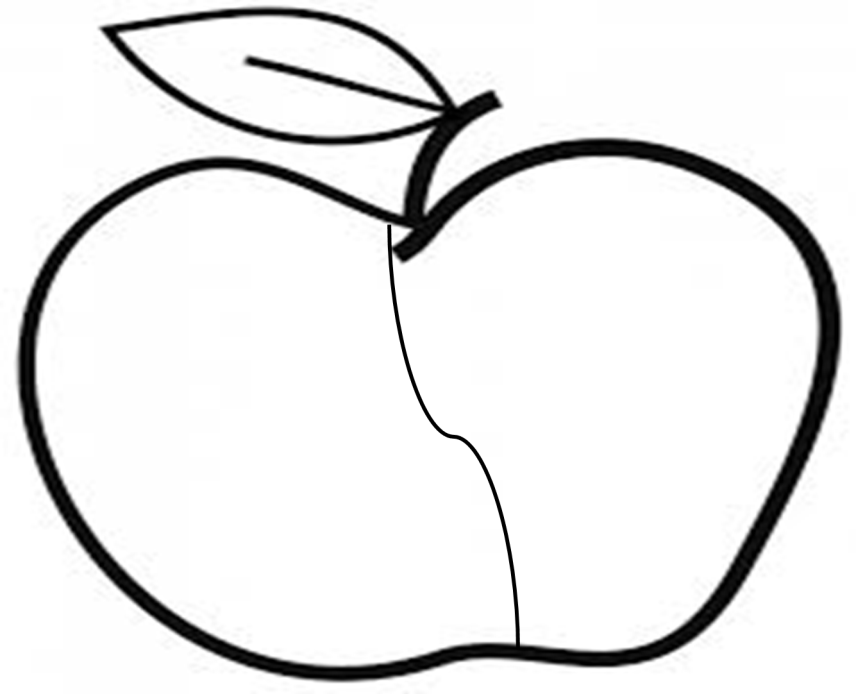 ف
أنفسكم
د
ماءٍ دافق
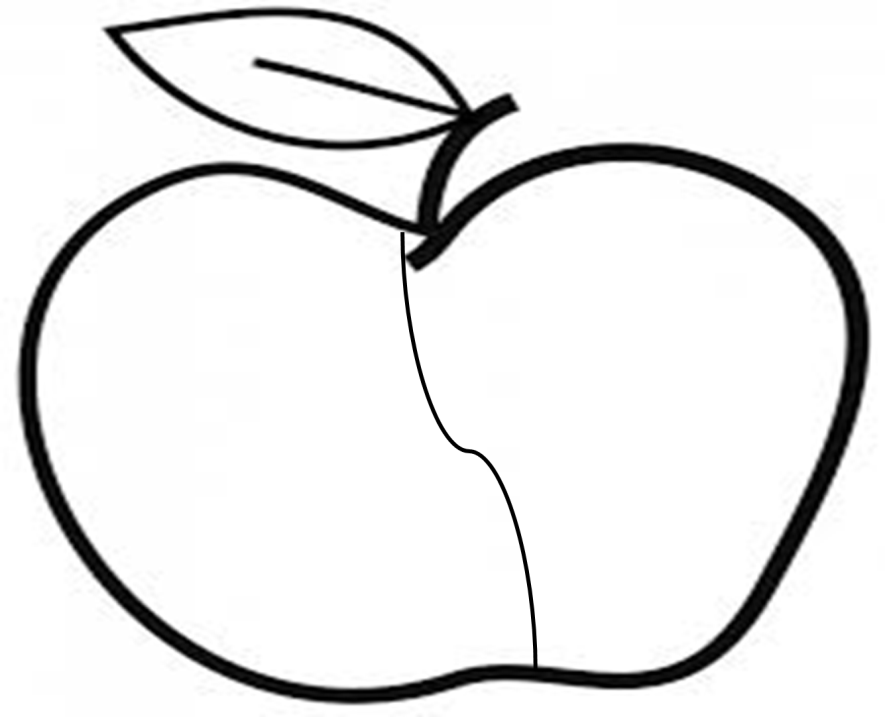 ت
أن تصيبوا
كَيْف ننطُق حُكم الإخْفَاء..؟؟-انْتبهِ لِمَا تحته خَط
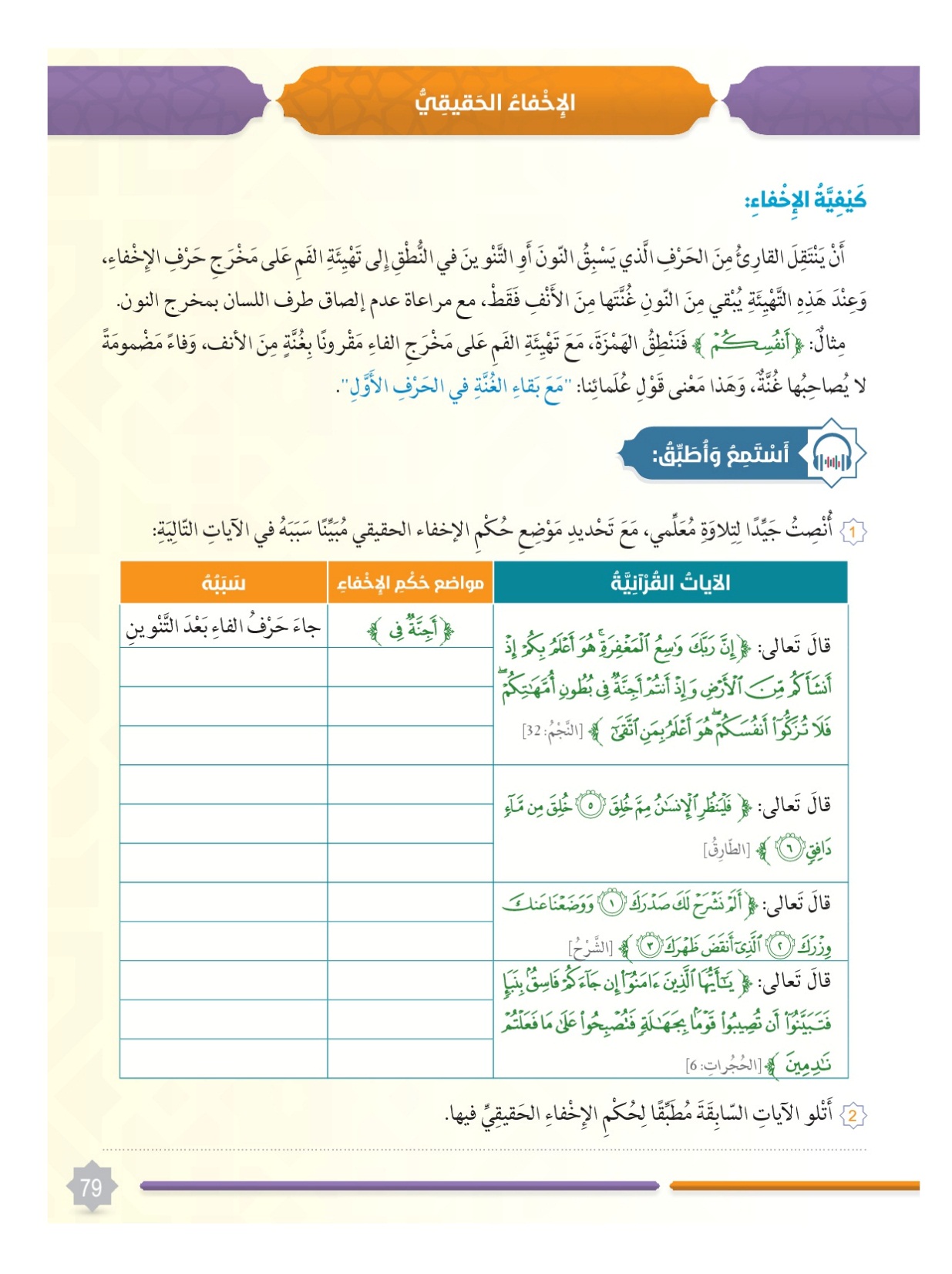 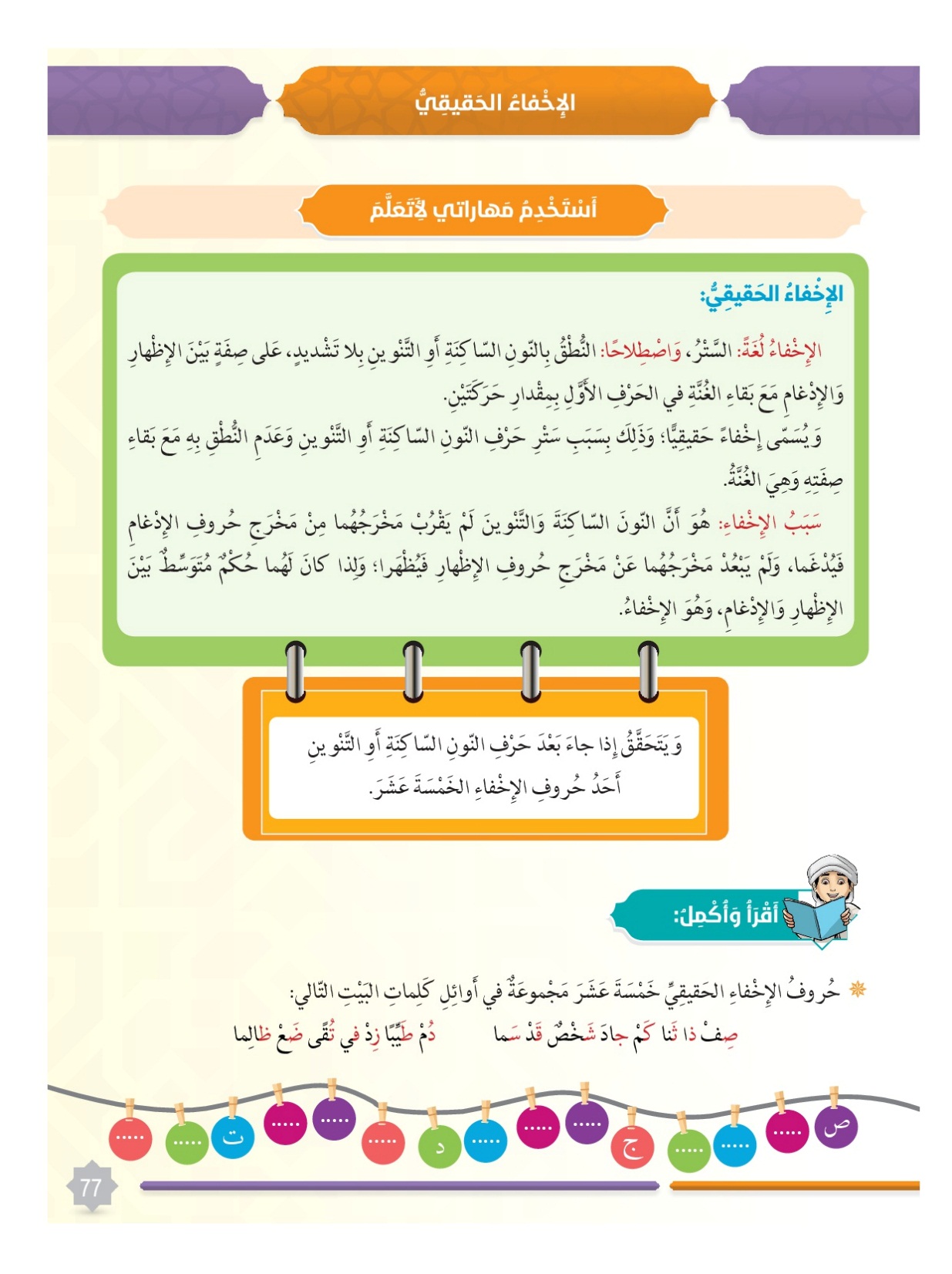 وما حروف الإخفاء:
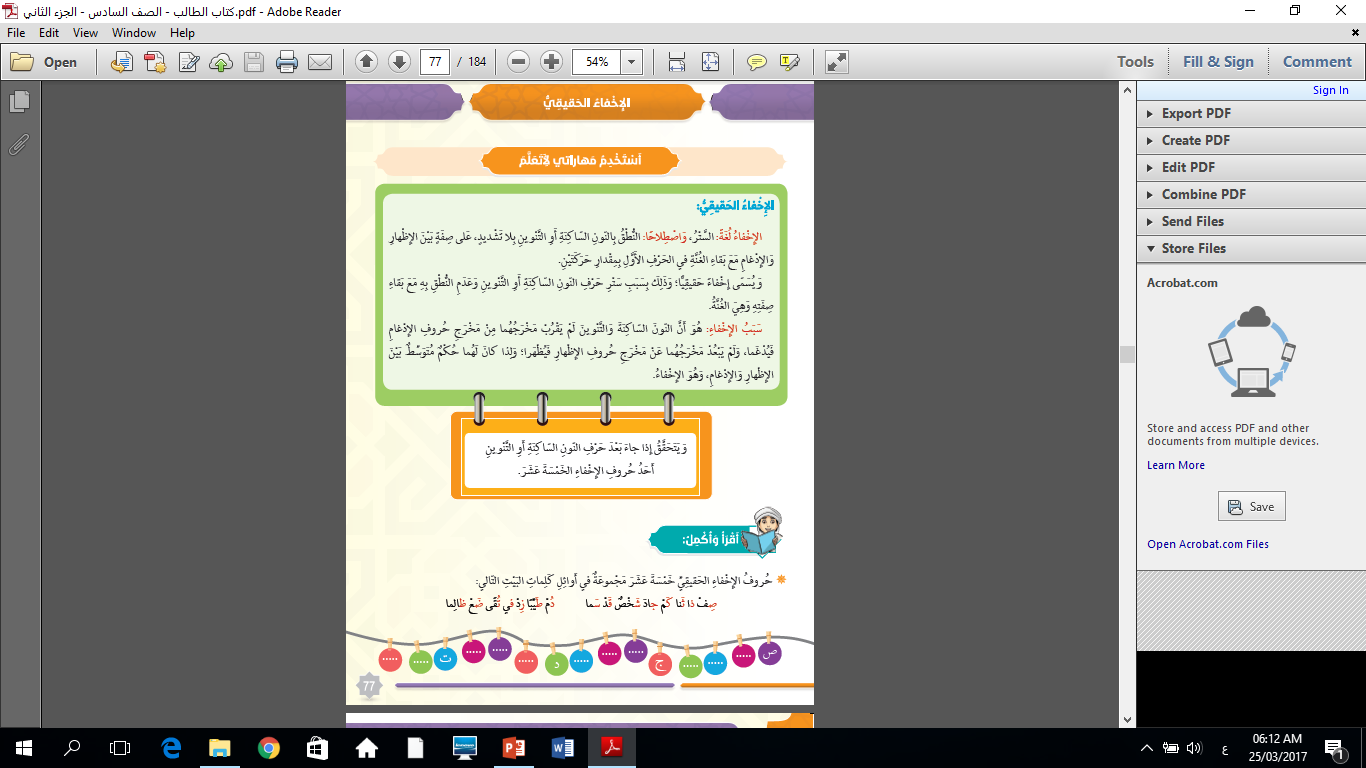 اكتب الحروف :-
ج
ق
ز
ظ
ف
ط
س
ث
ذ
د
ك
ت
ض
ص
ش
ورقة عمل أحكام تجويد
يجب كتابة الهمزة في كل حكم
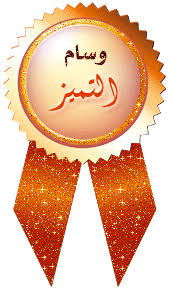 https://www.liveworksheets.com/1-ek1873195tc
وسام لأول 3 طلاب حلوا صحيح
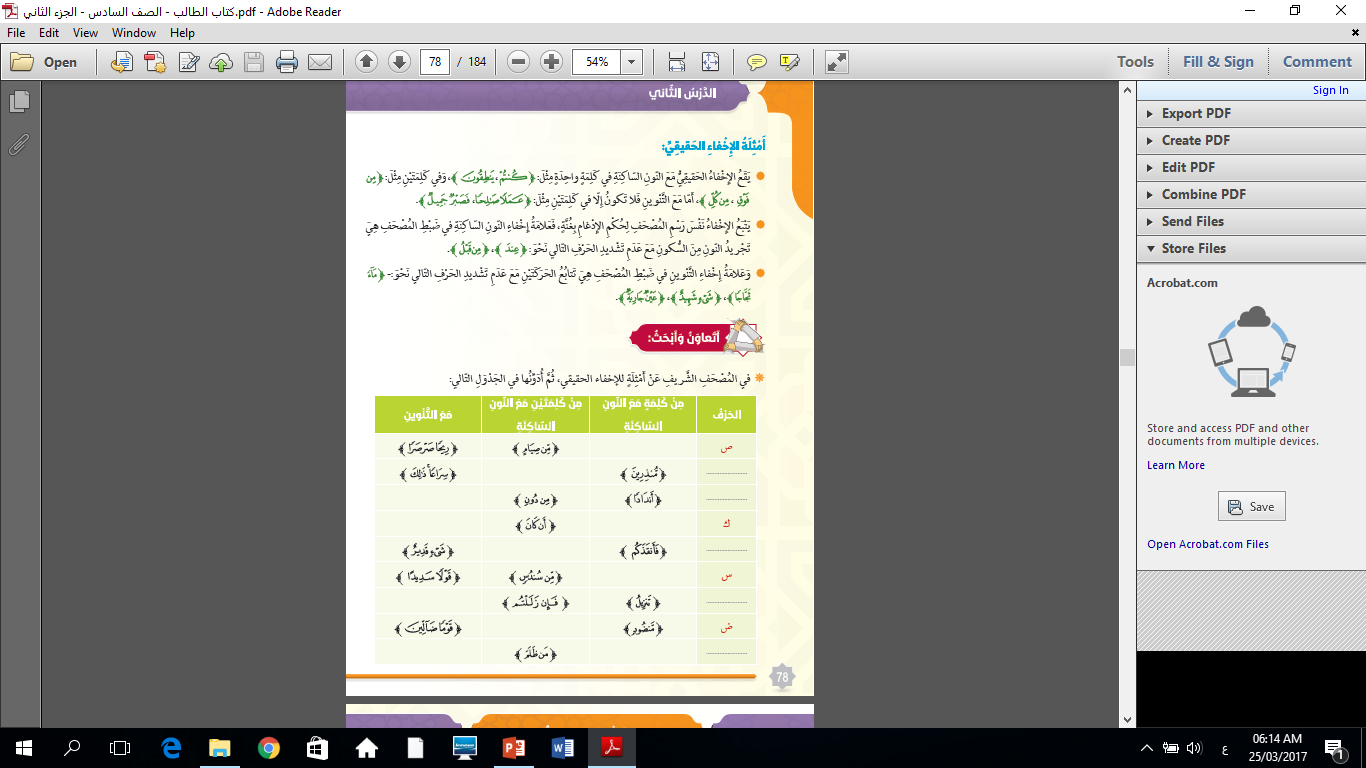 لا ينصرون
ذ
من ذلك
ماءٍ دافق
د
بكلٍ كافرون
منكم
ق
من قبلك
الإنسان
ز
نفساً زكية
من ضل
قرىً ظاهرة
فانظر
ظ
التّقييم الذّاتي الأوّلاسْتخرج مِن الآيات حكْم الإخفَاء
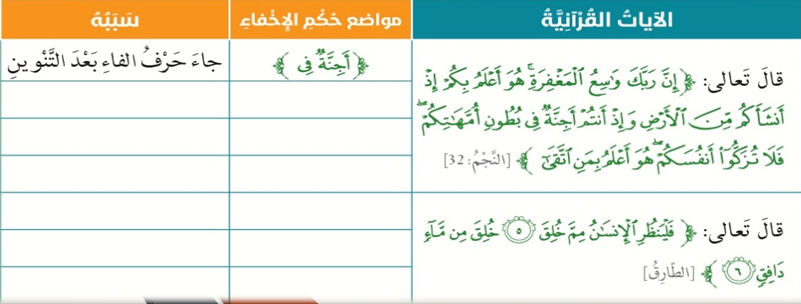 { أَنْشَأَكُمْ }
جاء حرف الشين  بعد النون الساكنة
جاء حرف التاء بعد النون الساكنة
{أَنْتُمْ}
جاء حرف الفاء بعد النون الساكنة
{أَنْفُسَكُمْ}
{فَلْيَنْظُرِ}
جاء حرف الظاء بعد النون الساكنة
جاء حرف السين بعد النون الساكنة
{الْإِنْسَانُ}
جاء حرف الدال بعد التنوين
{مَاءٍ دَافِقٍ}
التّقييم الذّاتي الأوّل-اسْتخرج مِن الآيات حكْم الإخفَاء
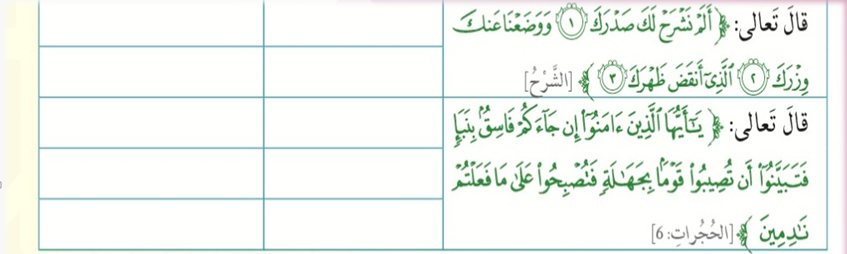 {عَنْكَ}
جاء حرف الكاف بعد النون الساكنة
{أَنْقَضَ}
جاء حرف القاف بعد النون الساكنة
{إِنْ جَاءَكُمْ}
جاء حرف الجيم بعد النون الساكنة
جاء حرف الفاء بعد التنوين
{بِنَبَإٍ فَتَبَيَّنُوا}
{أَنْ تُصِيبُوا}
جاء حرف التاء بعد النون الساكنة
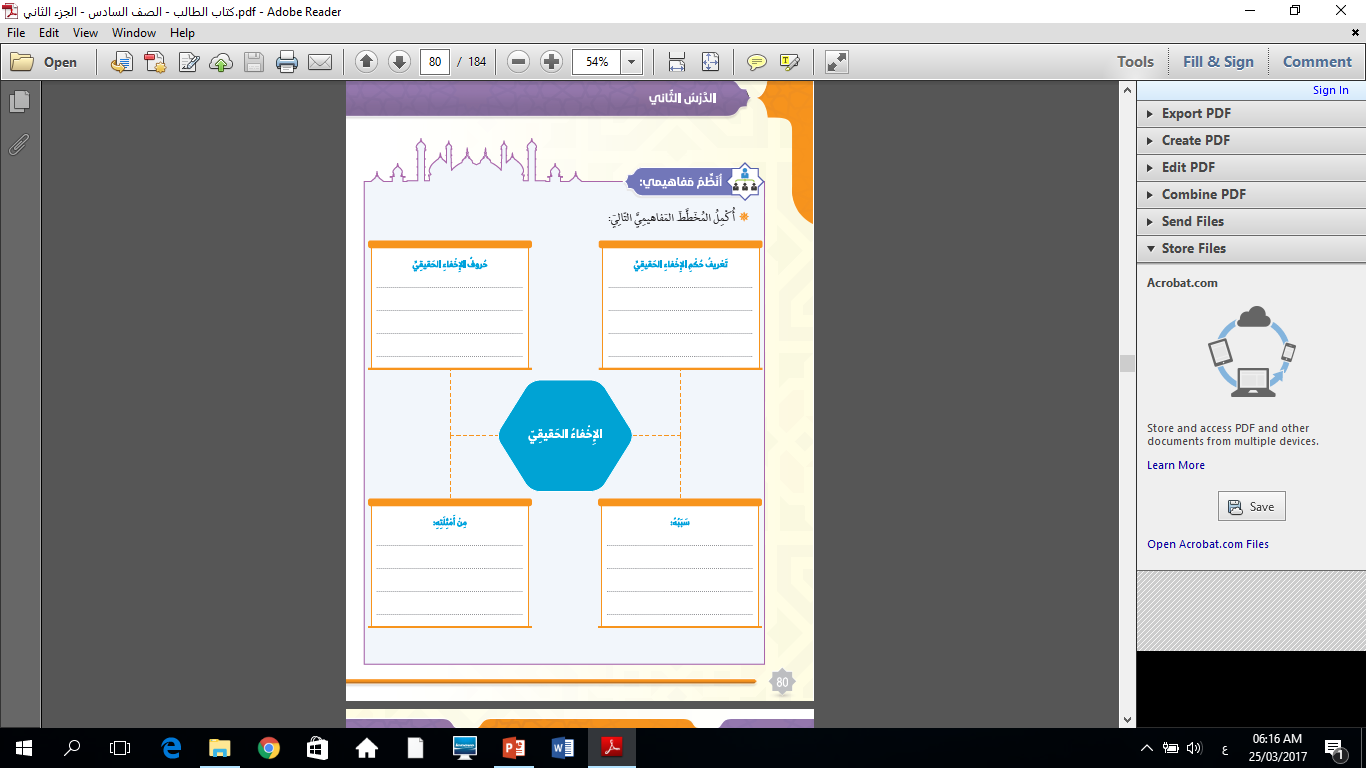 النطق بالنون الساكنة أو التنوين بلا تشديد على صفة بين الإظهار والإدغام مع بقاء الغنة بمقدار حركتين
ص/ ذ / ث / ك/ ج / ش/ ق / س/ د / ط / ز / ف / ت / ض / ظ
هو أن النون الساكنة والتنوين لم يقرب مخرجهما من مخرج حروف الإدغام فيدغما ولم يبعد مخرجهما عن مخرج حروف الإظهار فيظهرا لذا كان لهما حكم متوسط
فأنقذكم / منذرين / من عند الله / 
أن كان /  من سندس / منضود/ 
قولاً سديداً
الخَاتِمة
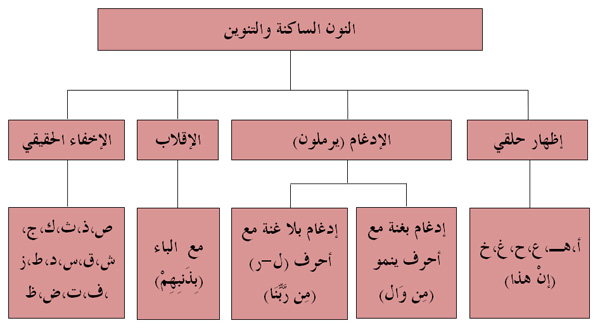 دم طيباً زد في تقى ضع ظالما
صف ذا ثنا كم جاد شخص قد سما
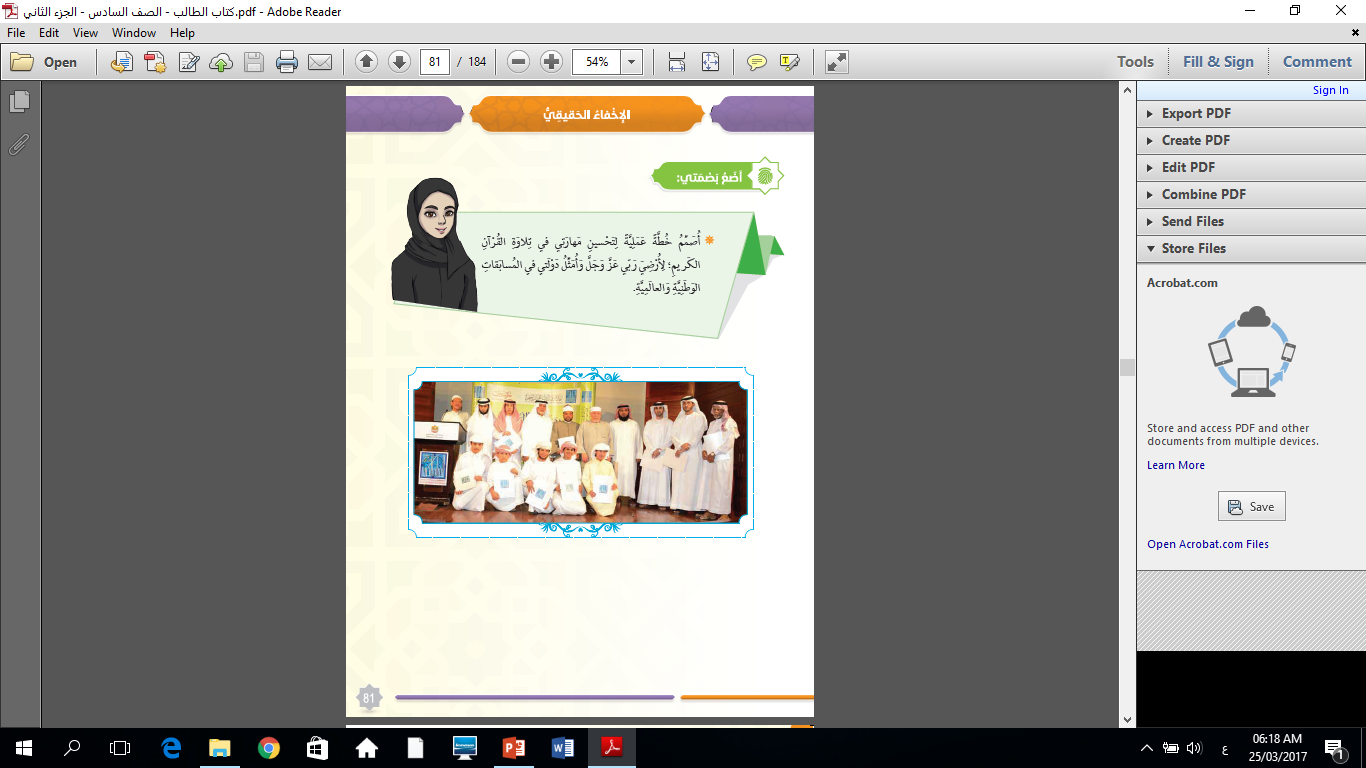 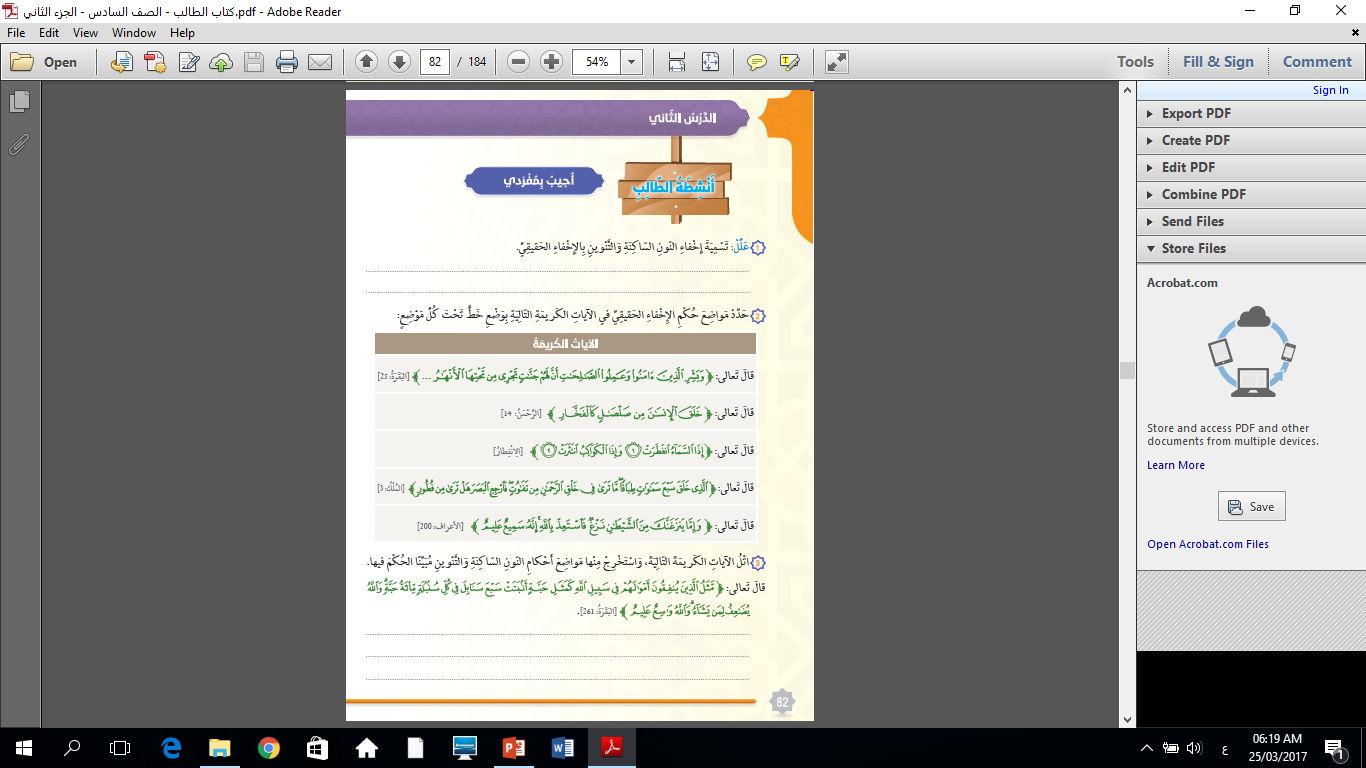 لتحقق ستر النون الساكنة والتنوين وعدم ظهورهما في النطق والقراءة قبل حروف الاخفاء
إخفاء : ينفقون         /  إظهار : واسعٌ عليم ، حبةٍ أنبتت  / إدغام : لمن يشاء ، سنبلةٍ مائة ، حبةٍ والله
إقلاب : أنبتت   ، سنبلة
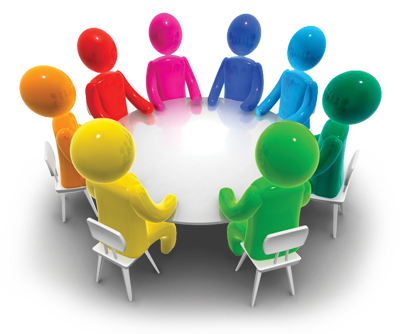 استخرجي جميع الأحكام من الآيات
خلال 3 دقائق
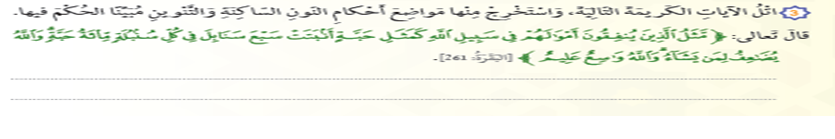 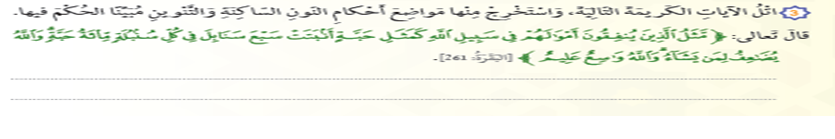 إخفاء : ينفقون         
 إظهار : واسعٌ عليم ، حبةٍ أنبتت  
 إدغام : لمن يشاء ، سنبلةٍ مائة ، حبةٍ والله
إقلاب : أنبتت   ، سنبلة
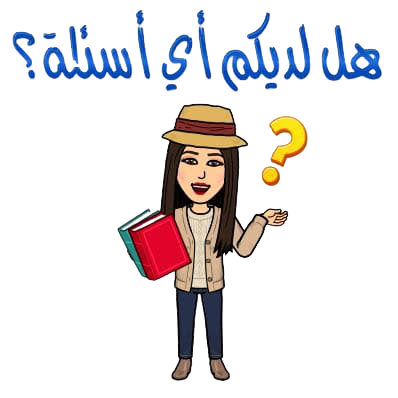 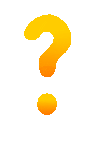